Le plaisir de la lecture et de l’écriture - PIC
Catherine-Anne Bourget-Gaul
Classe de première année – école St-Malo
[Speaker Notes: Présenter mon milieu de stage]
But
Transmettre le goût pour l’écriture et la lecture
Pourquoi ?
[Speaker Notes: Gros morceau en première année
Passion personnelle
Intérêt des élèves (arrivés en première année avec un bagage qu’ils veulent exploiter)]
Qualités développées par mon PIC
Estime de soi
Autonomie dans l’écriture
Débrouillardise
Créativité
Imagination
Persévérance
Motivation
Les monstres
En octobre
Lecture poussée d’albums d’Elise Gravel
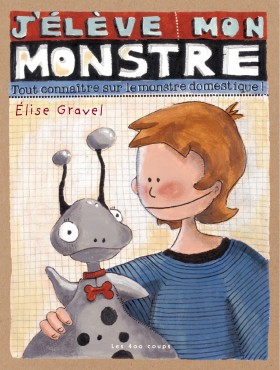 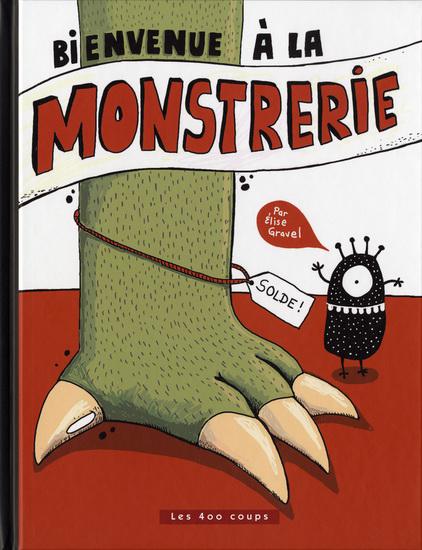 Les monstres
Lexique de monstres
Production des œuvres à la manière de…
Écriture des textes
Correction
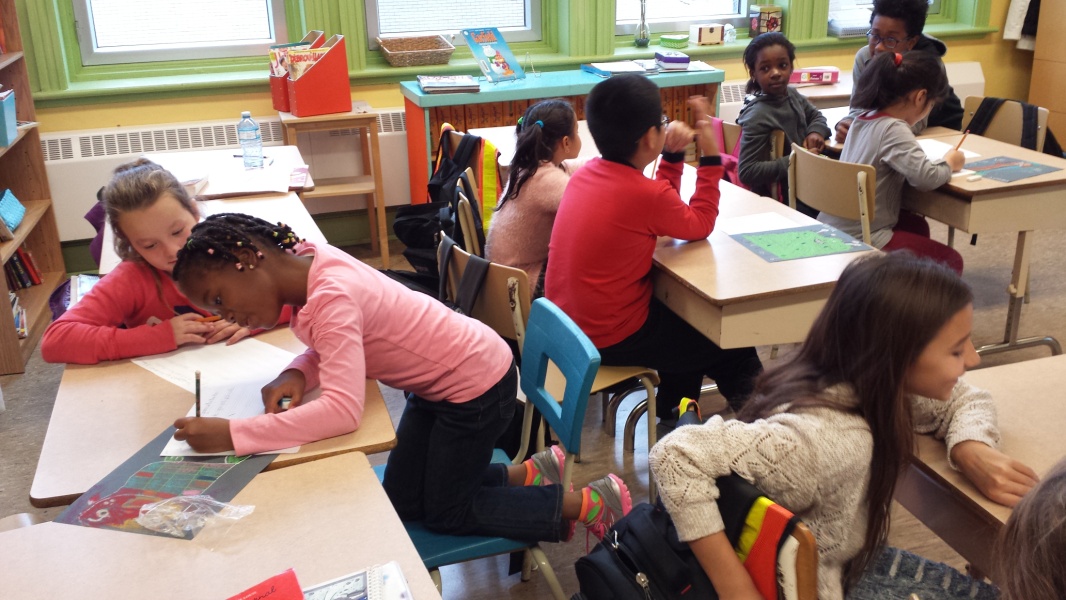 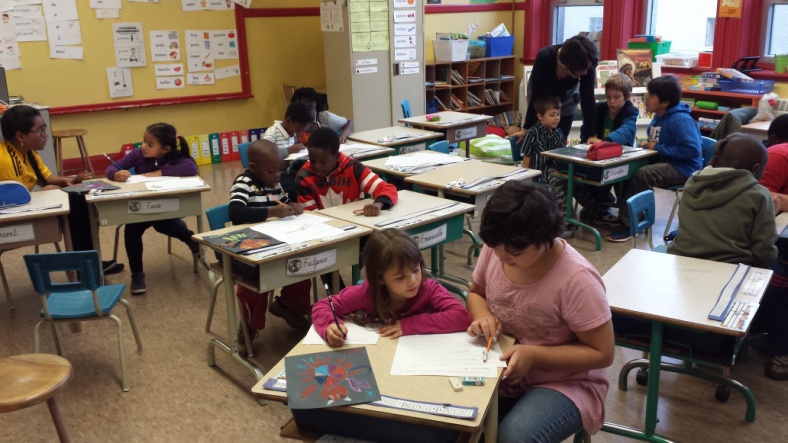 Les monstres
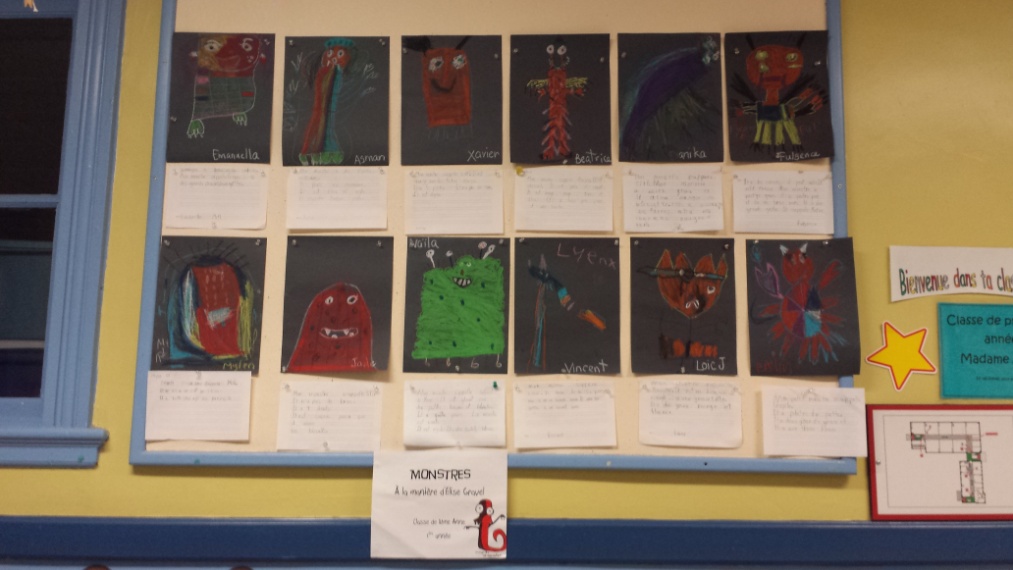 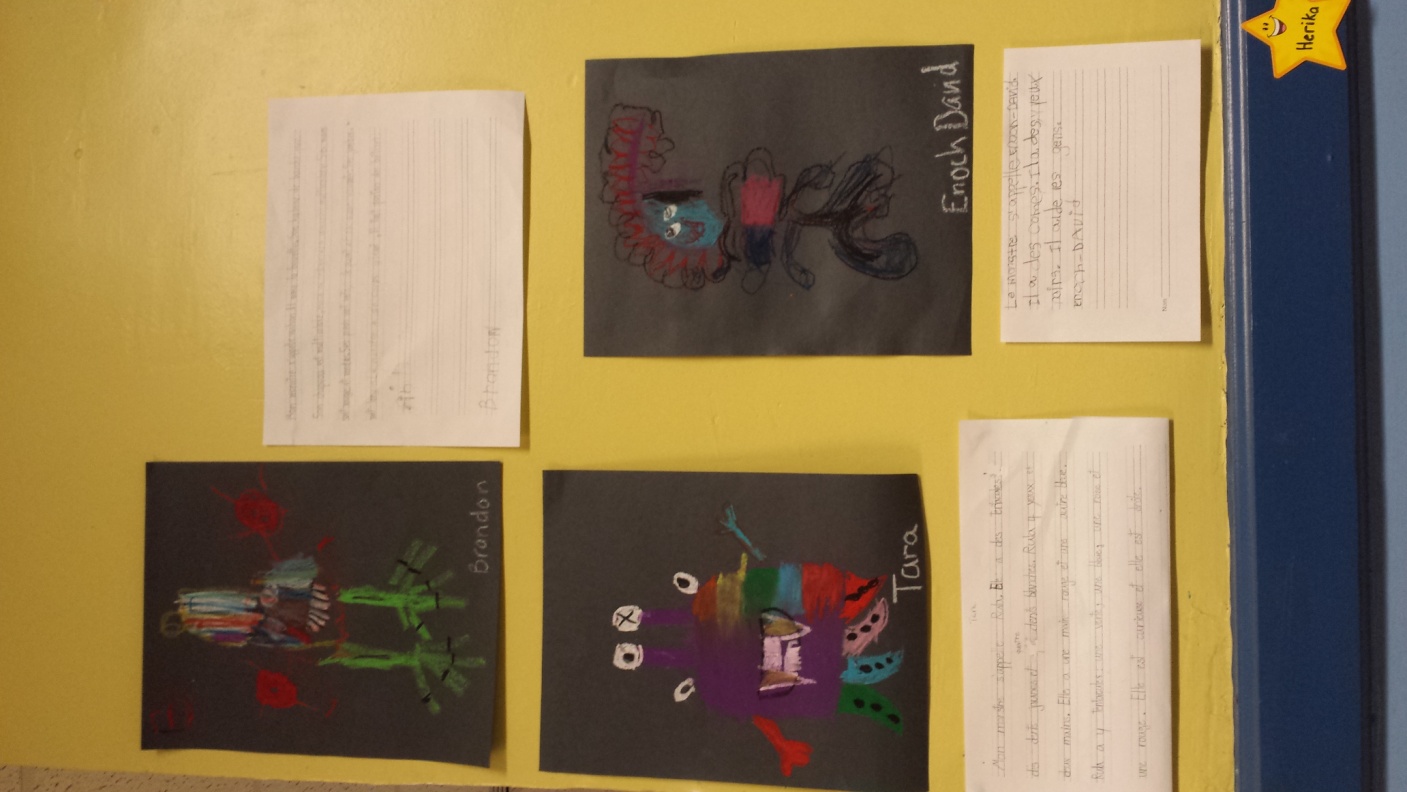 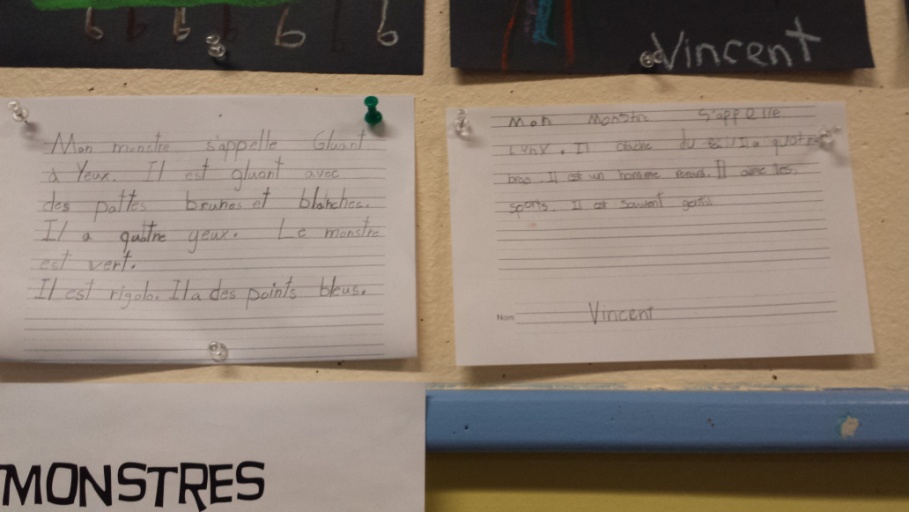 Histoires collectives
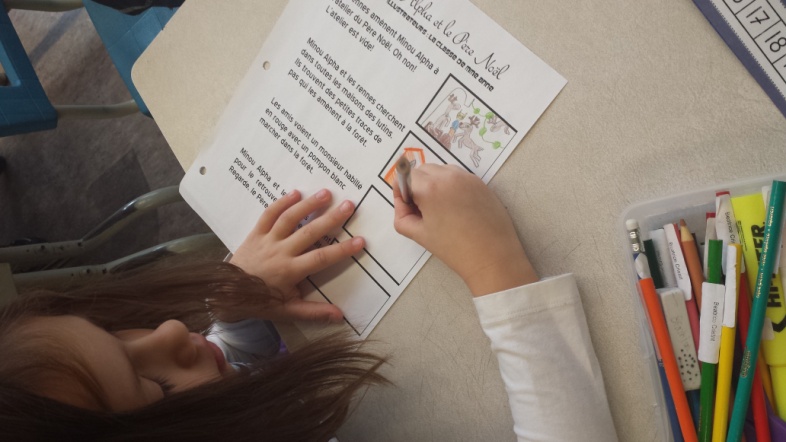 But
Fréquence
Intérêt
Points positifs et négatifs
Présentation au grand rassemblement de Noël
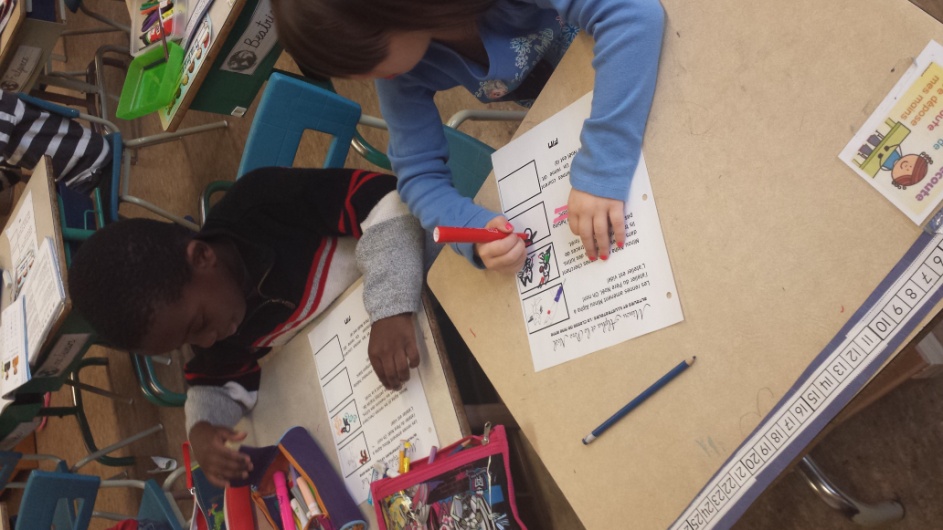 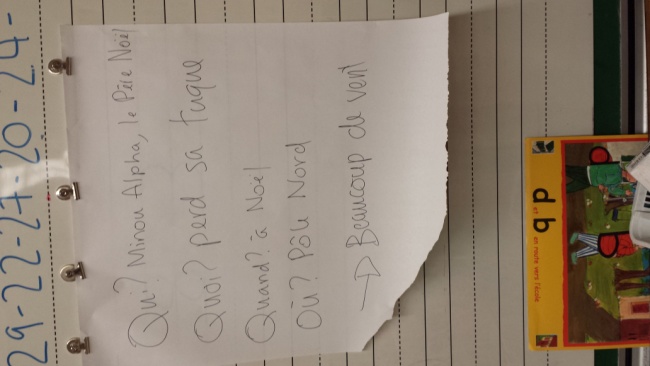 Autres activités
Dessine ce que tu lis dans ta tête
Les 5 au quotidien
Lecture à soi
Écriture à soi
La grammaire en 3D
Livrets vierges pour créer des histoires
Lecture d’albums
Analyse…
Choix faits durant le stage
Contraintes
Adaptation du PIC à un autre niveau
Chaque élève en vient à créer sa propre histoire et l’illustre (rôle d’auteur/d’illustrateur)
Importance de lire des albums, des romans aux élèves
Positivisme, motivation